Assessment to describe/evaluate learning material focused on 5 different points of attention
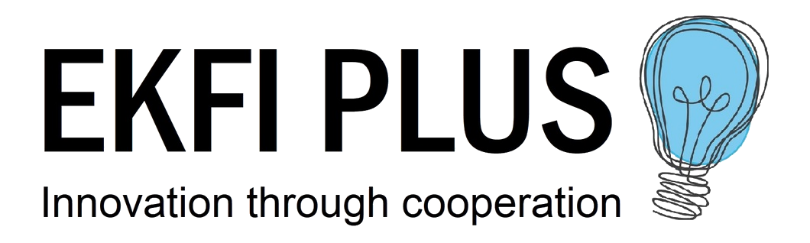 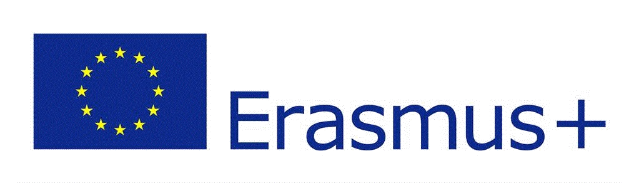 Criteria Content
Does the content serve educational purposes? 
To what extent are the knowledge and skills acquired linked to the needs of the educational process?
Is the content meaningful and interesting? 
-    Are there deepening exercises to meet all the needs of the trainees?
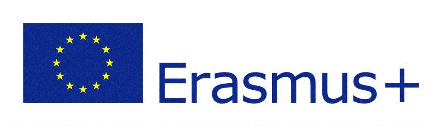 Criteria Language
Is the language of the text understandable? 
Does the terminology correspond to the established terminology for the relevant field of science?
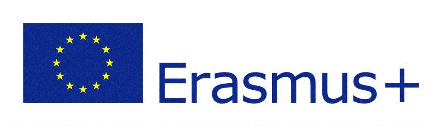 Criteria Structure/Organization
Is the teaching material organized and structured into modules, through which the educational goals are gradually approached and achieved? 
Are the modules graded and coherent? 
Does the reference to the beginning of the chapter apply: 
Content titles - brief introduction - goals and expected results? 
End of chapter includes: Questions - Activities - Topics for discussion - Summary / Summary  Glossary - Terms Index; 
Is there a bibliography according to international standards?
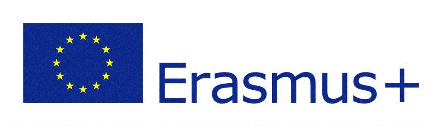 Criteria Aesthetics
Is the material release aesthetically attractive? 
Have the principles of design for educational material such as rhythm, balance, proportion, variety, emphasis, harmony, etc. been applied? 
Is the presentation of symbols, icons, tables, and drawings uniform? 
Is the font easy to read, especially if it is targeted to a target population with special needs?
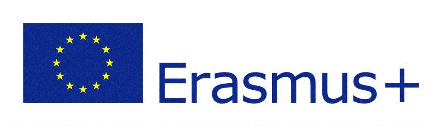 Criteria Illustration material
Proper correlation of text with visual material 
Facilitating learning from visual material.
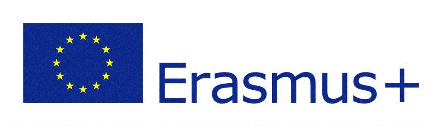 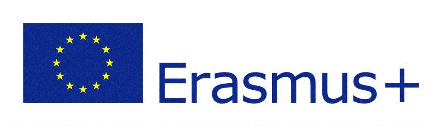